Министерство общего и профессионального образования Ростовской области
ГОСУДАРСТВЕННОЕ БЮДЖЕТНОЕ ПРОФЕССИОНАЛЬНОЕ ОБРАЗОВАТЕЛЬНОЕ УЧРЕЖДЕНИЕ 
РОСТОВСКОЙ ОБЛАСТИ
«ТАГАНРОГСКИЙ МЕХАНИЧЕСКИЙ КОЛЛЕДЖ»
К туманности андромеда…
МЕЖДУНАРОДНО-ПРАВОВОЕ РЕГУЛИРОВАНИЕ ИССЛЕДОВАНИЯ И ИСПОЛЬЗОВАНИЯ НЕБЕСНЫХ ТЕЛ
Автор: Шипшина О.В., преподаватель ГБПОУ РО «ТМехК»
https://disk.yandex.ru/i/3Tp9ddR1MhtDRw
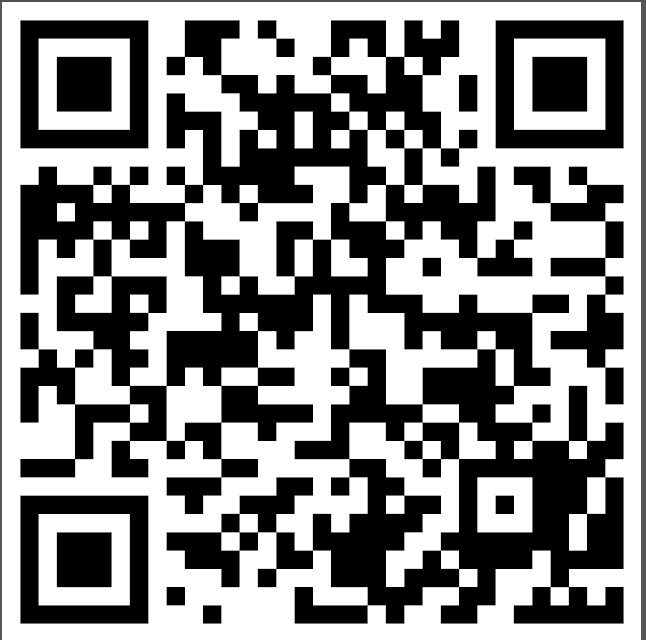 Буктрейлеры
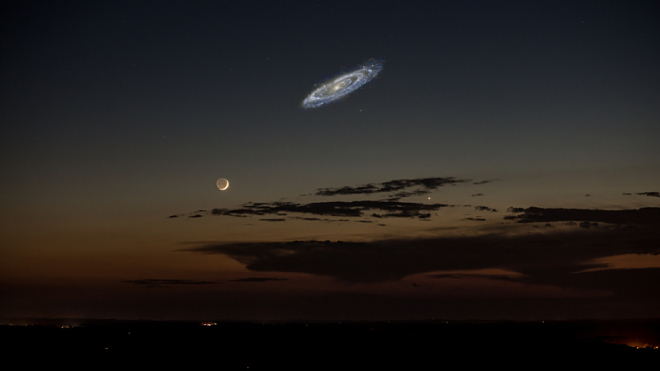 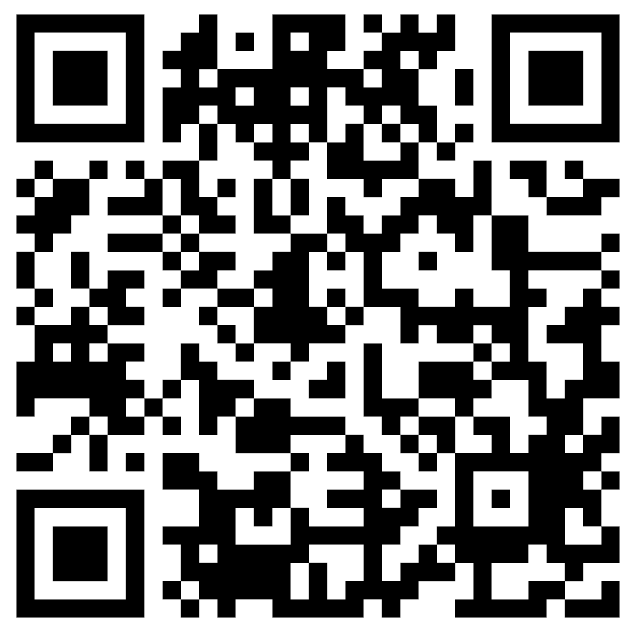 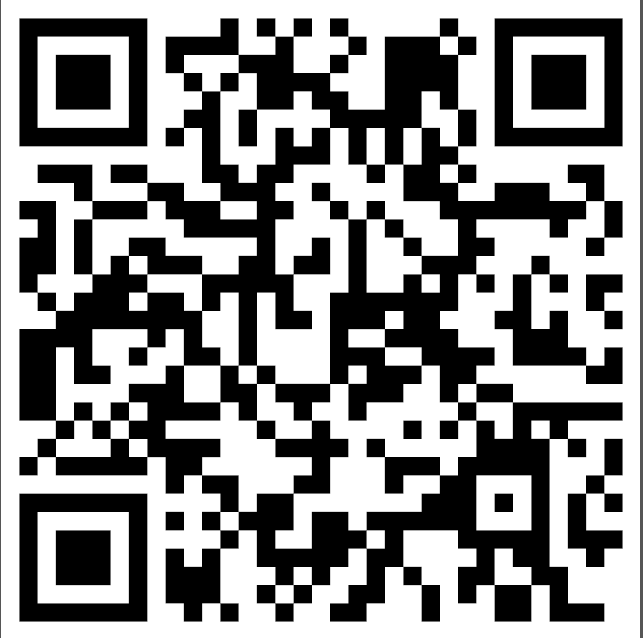 https://disk.yandex.ru/i/xayOYqXJ3Z9Vh3
https://disk.yandex.ru/i/DmSU6DTapz-ekA
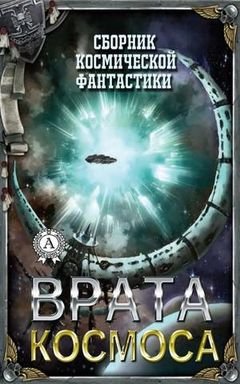 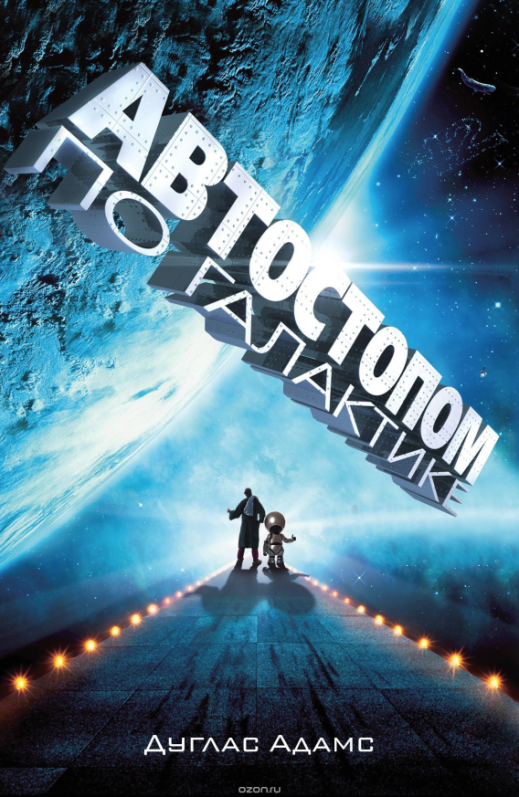 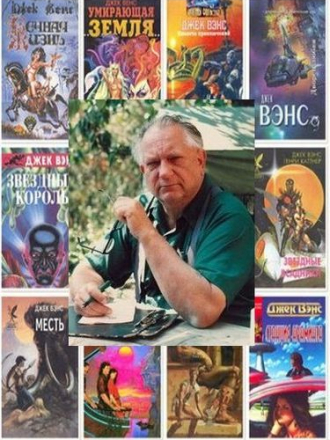 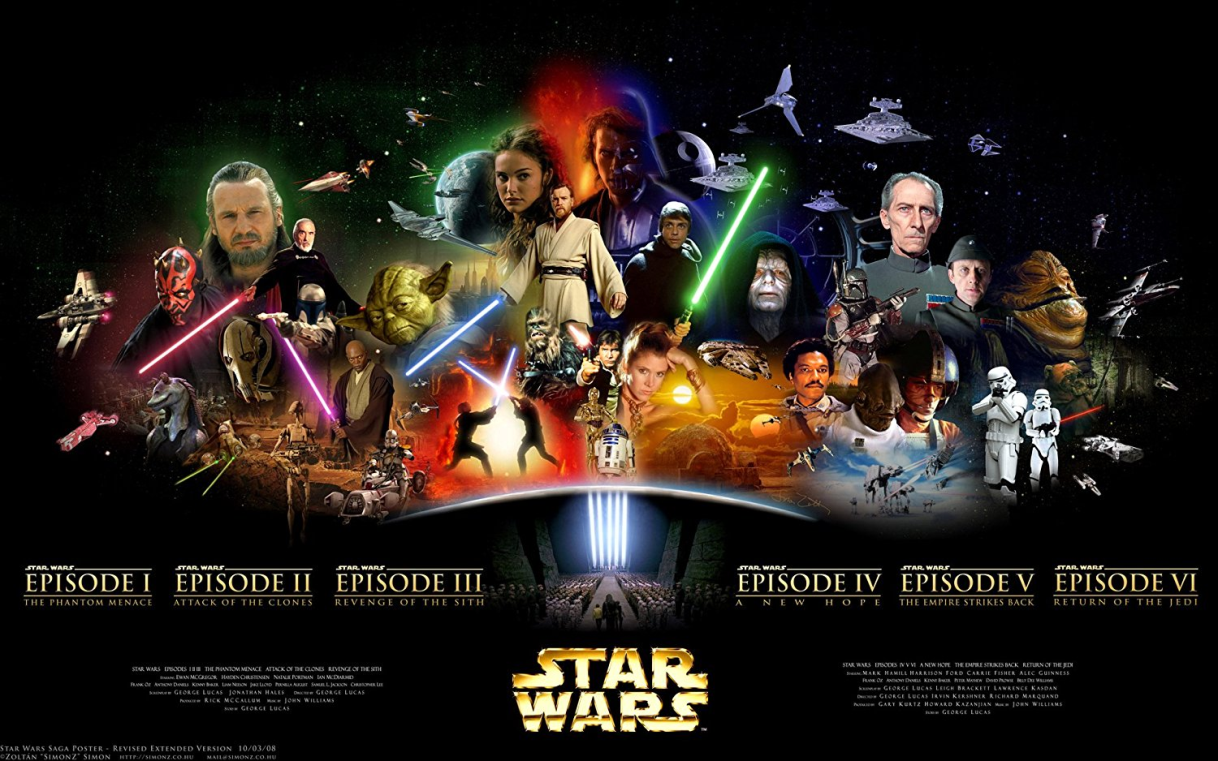 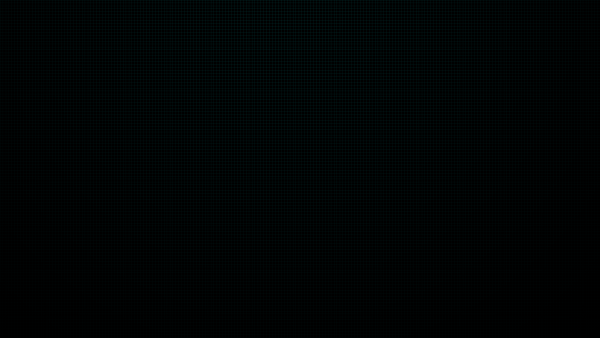 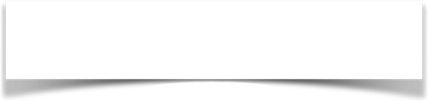 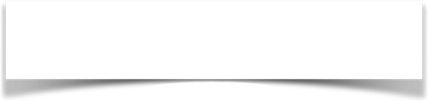 Для государств!
Для частных лиц?
КОСМИЧЕСКОЕ ПРАВО:
 ДЛЯ КОГО ЭТО?
Международное космическое право — отрасль международного права, совокупность международно-правовых норм и принципов, которые регулируют отношения между государствами и международными организациями по исследованию и использованию космического пространства, Луны и других небесных тел, а также устанавливают международно-правовой режим космического пространства
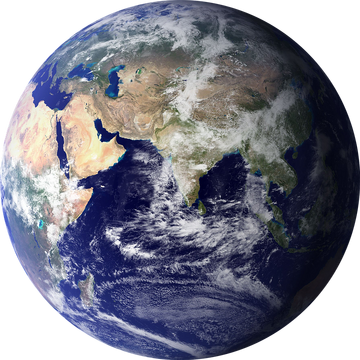 Наша точка отправления ЗЕМЛЯ…
	
	
	Мы находимся на планете Земля. 3-й планете Солнечной системы, находящемся в облаке Оорта, рукаве Ориона спиральной галактики Млечный путь в Сверхскоплении Девы.
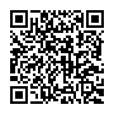 Ближайшей соседней к Млечному Пути галактикой является туманность Андромеды. Она существенно больше в размерах нашей галактики и по разным оценкам может иметь в 2,5-5 раз больше звезд, чем наш Млечный Путь. 
	Рассмотреть информацию: ЭФУ Астрономия 11, Воронцов-Вельяминов Б.А., Страут Е.К. §26 стр. 187; и историю наблюдения туманности Андромеды:
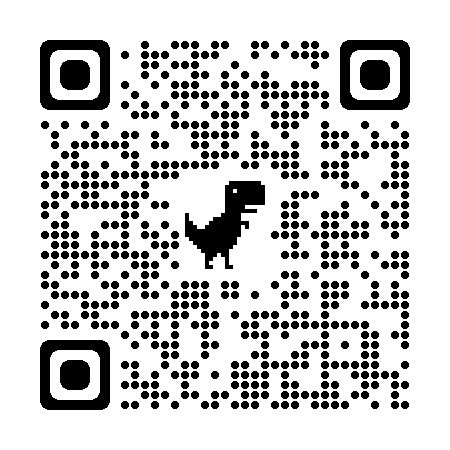 Задание 1
Используя изученные материалы запишите характеристики туманности Андромеды в таблицу 1
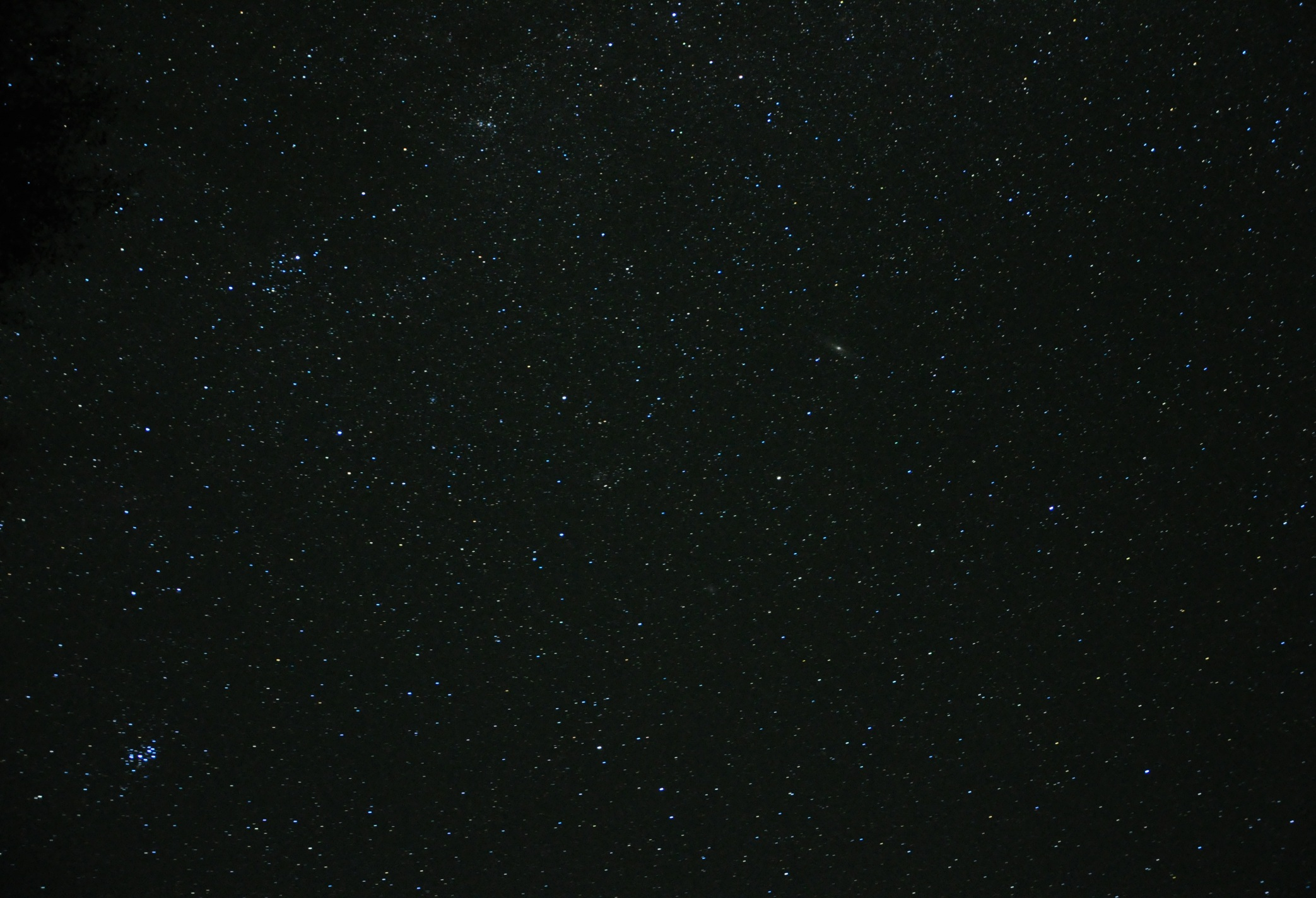 Таблица 1
Задание 1
????
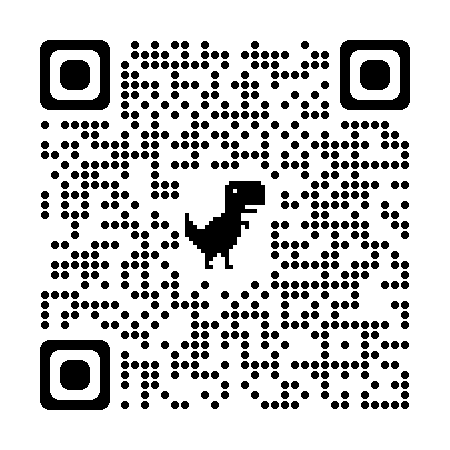 Если мы свернем не туда, можем попасть в черную дыру…
Самостоятельная работа к теме: 
Видео: Observing Supermassive Black Holes in Virtual Reality (виртуальная реальность)
https://www.youtube.com/watch?v=SXN4hpv977s&feature=emb_logo
Для того чтобы изучить черную дыру в AR-формате (дополненная реальность), скачайте приложение РИА.Lab в App Store для iOS или Google Play для Android
AR: https://ria.ru/20190128/1549708746.html
Задание 2
1. Используя программу StarCalc, найти на активной карте звездного неба созвездие Андромеды и время его восхода, заката в день проведения занятия.
2. Используя программу StarCalc, найти на активной карте звездного неба созвездие Андромеды, найти экваториальные координаты созвездия Андромеда.
3. Используя программу StarCalc, найти на активной карте звездного неба созвездие Андромеды, найти горизонтальные координаты созвездия Андромеда.
4.  Рассчитать время полета к туманности Андромеда со скоростью 240 тыс. км/ч.
Уравнение Дрейка
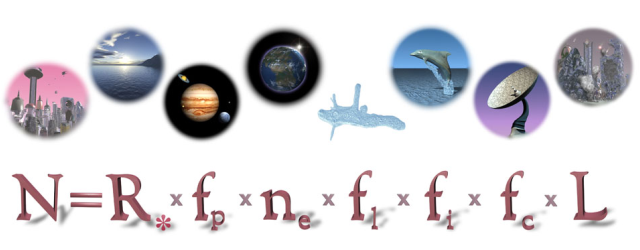 R – количество звезд, рождающихся во Вселенной за год (10, тут и далее по собственным оценкам Дрейка).
fp – доля звезд с планетами. (0,5)
ne – количество пригодных для жизни планет у звезды. (2)
fl – шанс появления жизни в благоприятных условиях. (1 – если есть условия, то и жизнь обязательно появится)
fс – отношение количества планет, где есть жители ищут контакт, к количеству планет, на которых просто есть жизнь. (0,01 или 1 процент)
fi – шанс появление разумной жизни там, где просто есть жизнь. (0,01)
L – срок существования развитой жизни, которая хочет вступить в межпланетный контакт (10 тысяч лет).
Итоговый результат по Дрейку – 10.
В настоящее время оценки в уравнении Дрейка:
R * = 7 / год, f p = 0,5, n e = 2, f l = 0,33, f i = 0,01, f c = 0,01 и L = 10 000 лет
N = 7 × 0,5 × 2 × 0,33 × 0,01 × 0,01 × 10,000 = 2,31.
	
	Из приведенных выше расчетов можно сделать вывод, что есть две цивилизации, с которыми можно связаться в нашей галактике, тогда как цивилизации, которые не пытаются связаться с ними, составляют более двухсот.
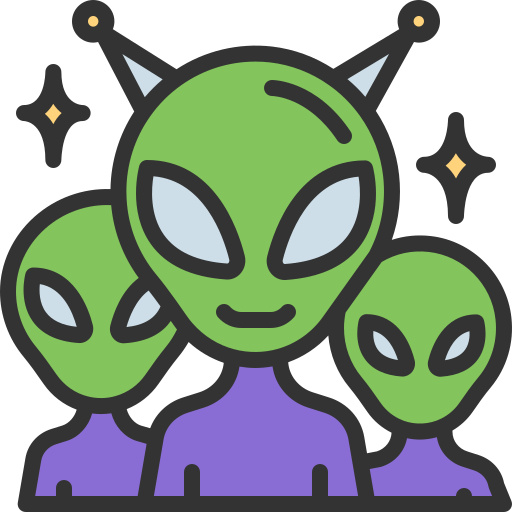 Договор по космосу 1967 г. определяет права государств в связи с их космической деятельностью:
все государства имеют право исследовать и использовать космическое пространство без какой-либо дискриминации;
государства имеют право свободно осуществлять научные исследования в космическом пространстве;
государство сохраняет права собственности на космические объекты и на их составные части во время их нахождения в космосе или на небесном теле, или по возвращении на Землю;
государства вправе обращаться с просьбами друг к другу о предоставлении возможности наблюдать за полетом своих космических объектов;
государства на основе взаимности имеют право посещать после предварительно направленного запроса все станции, установки, оборудование и космические корабли на небесных телах.
Задание 3
Каждый экипаж встретил неопознанный космический объект, возможно принадлежащий внеземной цивилизации, издающий сигналю. 
	Ваше творческое задание в малых группах: разработайте протокол действий Вашей команды, в качестве примера можно использовать Конвенцию ООН об открытом море (статьи 12÷23)
*Конвенция об открытом море — международный договор, заключённый по итогам Конференции Объединённых Наций в Женеве 29 апреля 1958. Вступил в силу 30 сентября 1962 года. СССР ратифицировал конвенцию 20 октября 1960.  *https://docs.cntd.ru/document/1901493
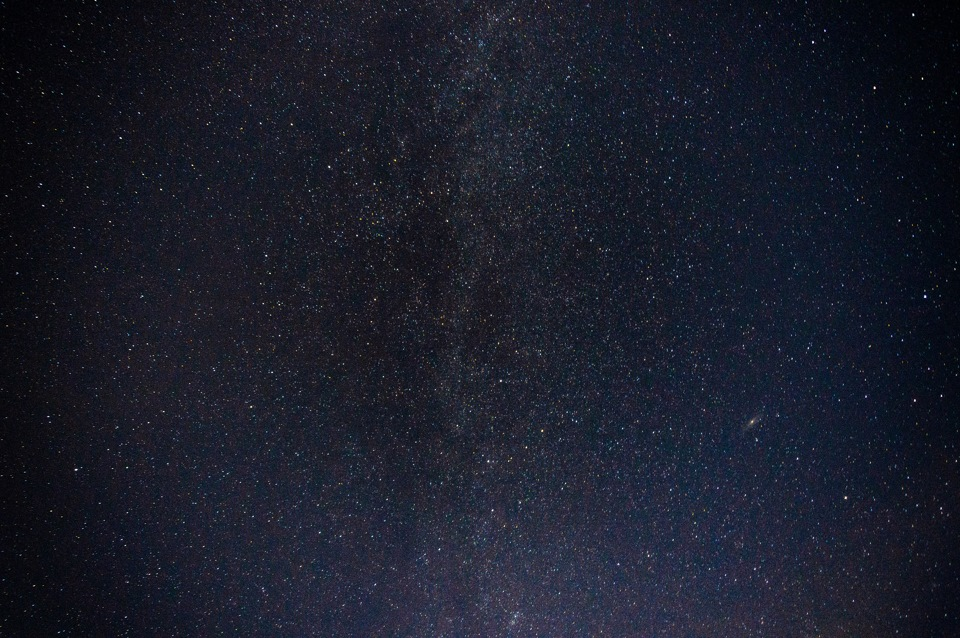 Таблица 2
Задание 3
????
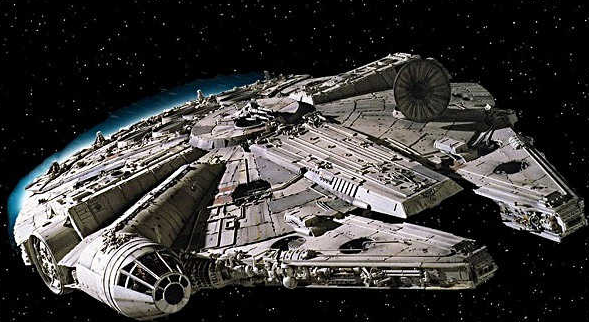 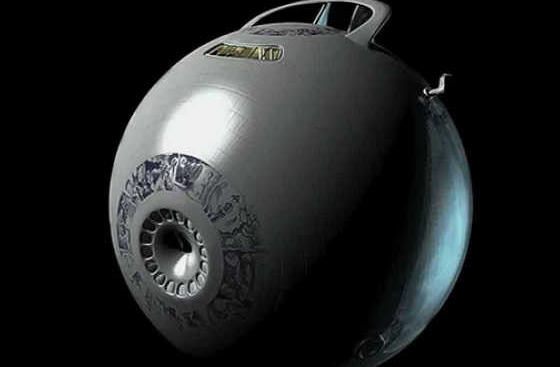 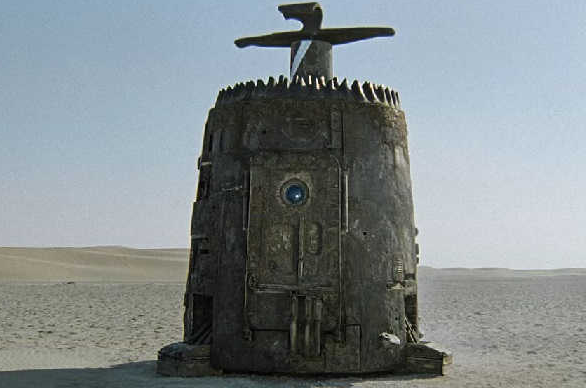 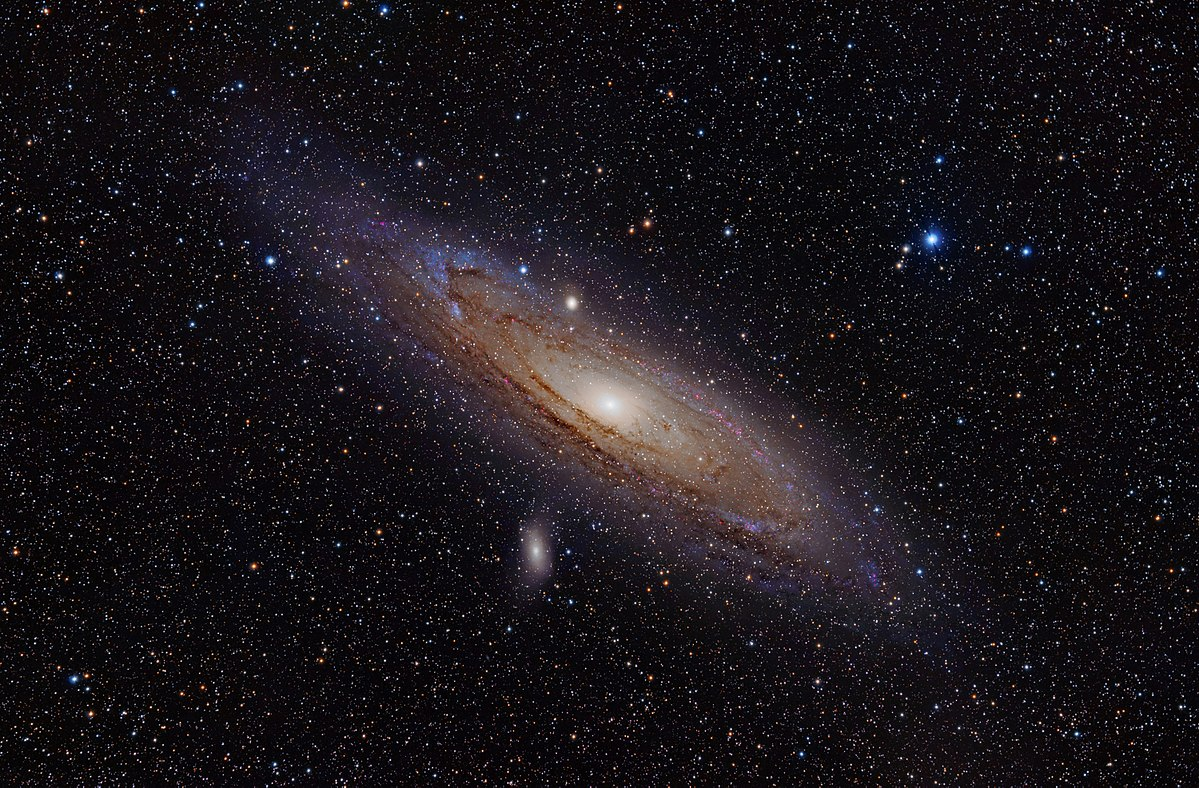 До встречи в новых мирах…
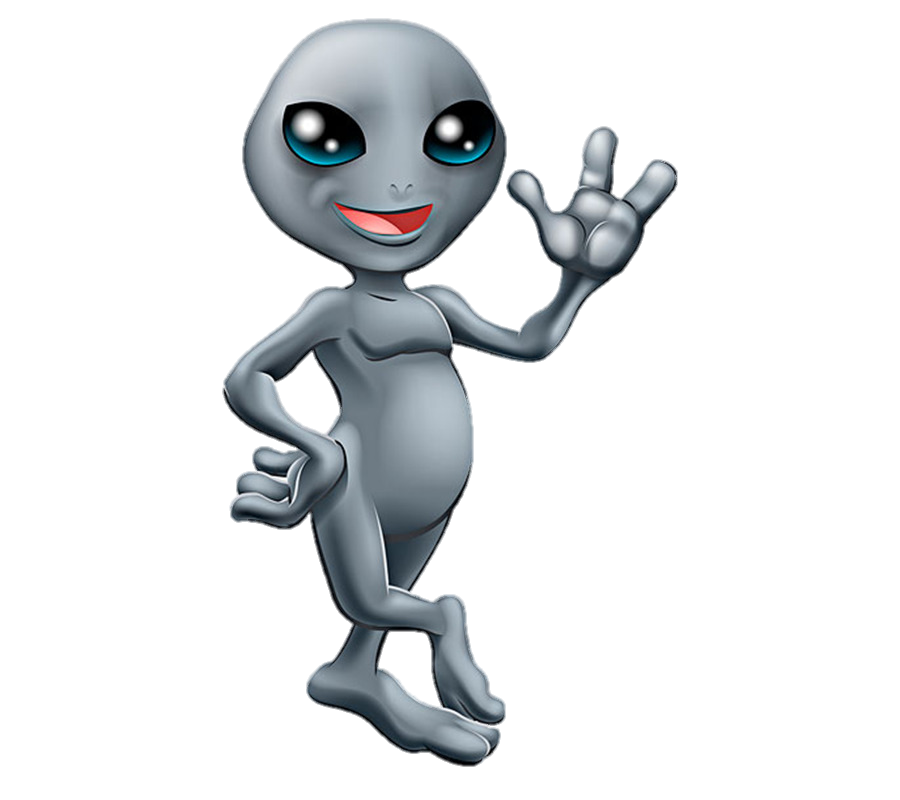 Домашнее задание
Воронцов-Вельяминов Б. А. Астрономия: Учебник. - с. 183-197, составить таблицу «Типы галактик».
Используемая литература
Воронцов-Вельяминов Б. А. Астрономия: Учебник. -  М.: Дрофа, 2018г.  – 203 с. 
Международное космическое право: учебник для бакалавриата и магистратуры / Г. П. Жуков [и др.]; под редакцией Г. П. Жукова, А. Х. Абашидзе. — 2-е изд., стер. — Москва : Издательство Юрайт, 2019. — 527 с. — (ISBN 978-5-534-07175-7. — Текст : электронный // Образовательная платформа Юрайт [сайт]. 

https://www.softportal.com/software-11389-starcalc.html - активная карта звездного неба StarCalc
https://www.seti.org/ - официальный сайт
http://rusnasa.ru/ufologiya/54-proekt-seti.html - проект SENI NASA на русском языке
https://www.youtube.com/watch?v=SXN4hpv977s&feature=emb_logo – видео Черная дыра
https://www.un.org/ru/documents/decl_conv/conventions/pdf/hsea.pdf - Конвенция ООН об открытом море
Используемые ресурсы